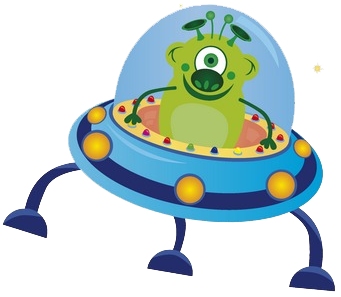 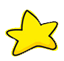 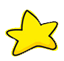 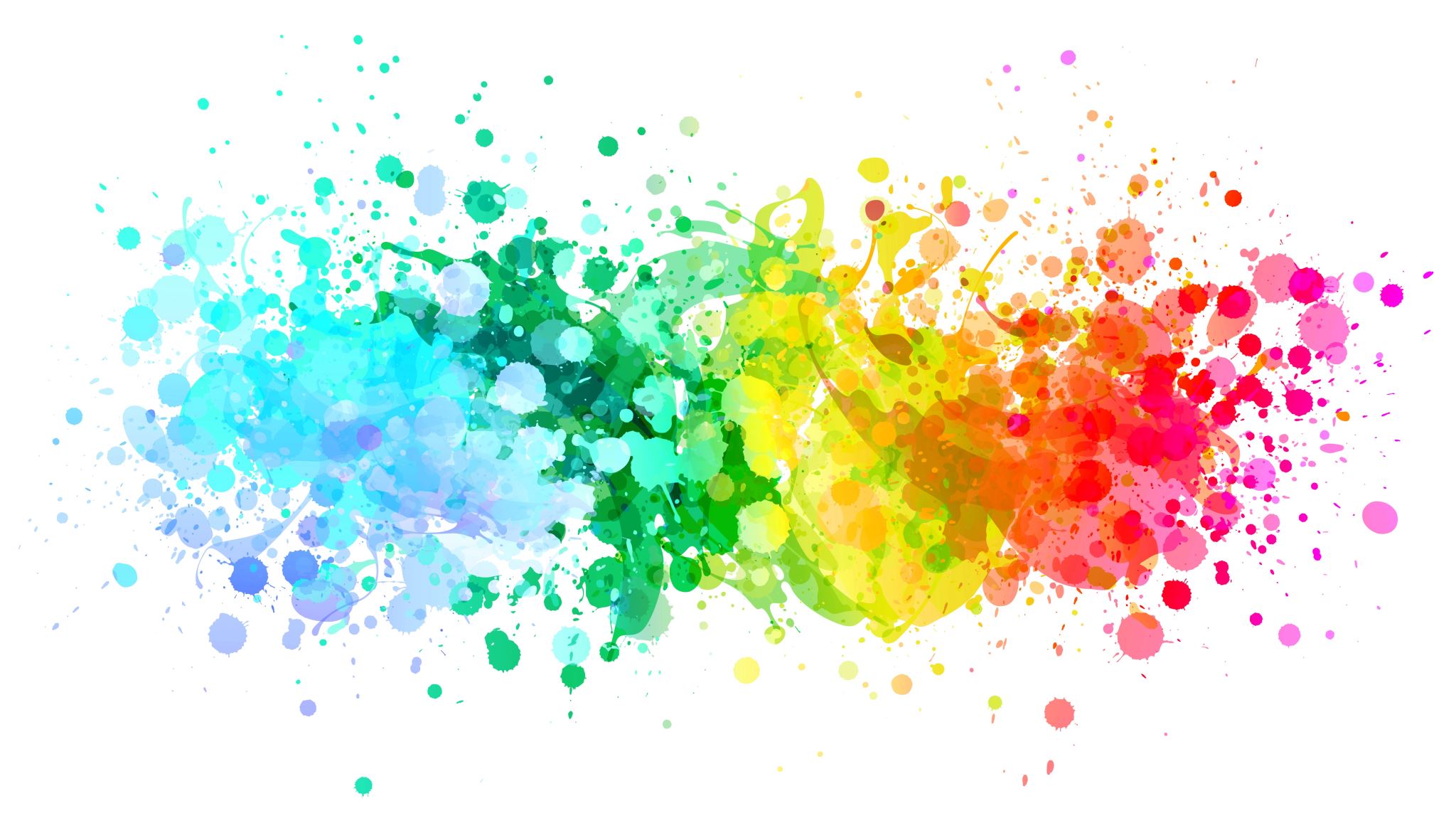 БОЛЬШОЕ КОСМИЧЕСКОЕ ПУТЕШЕСТВИЕ с РОБОТОМ МАТАТОЙ
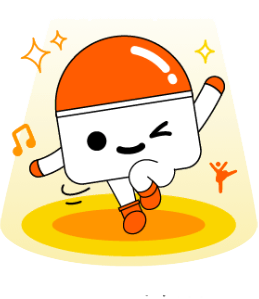 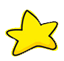 ИЗ ЧЕГО СОСТОИТ КОСМОС:
ПЛАНЕТА
ЗВЕЗДА
МЕТИОРИТ
КОМЕТА
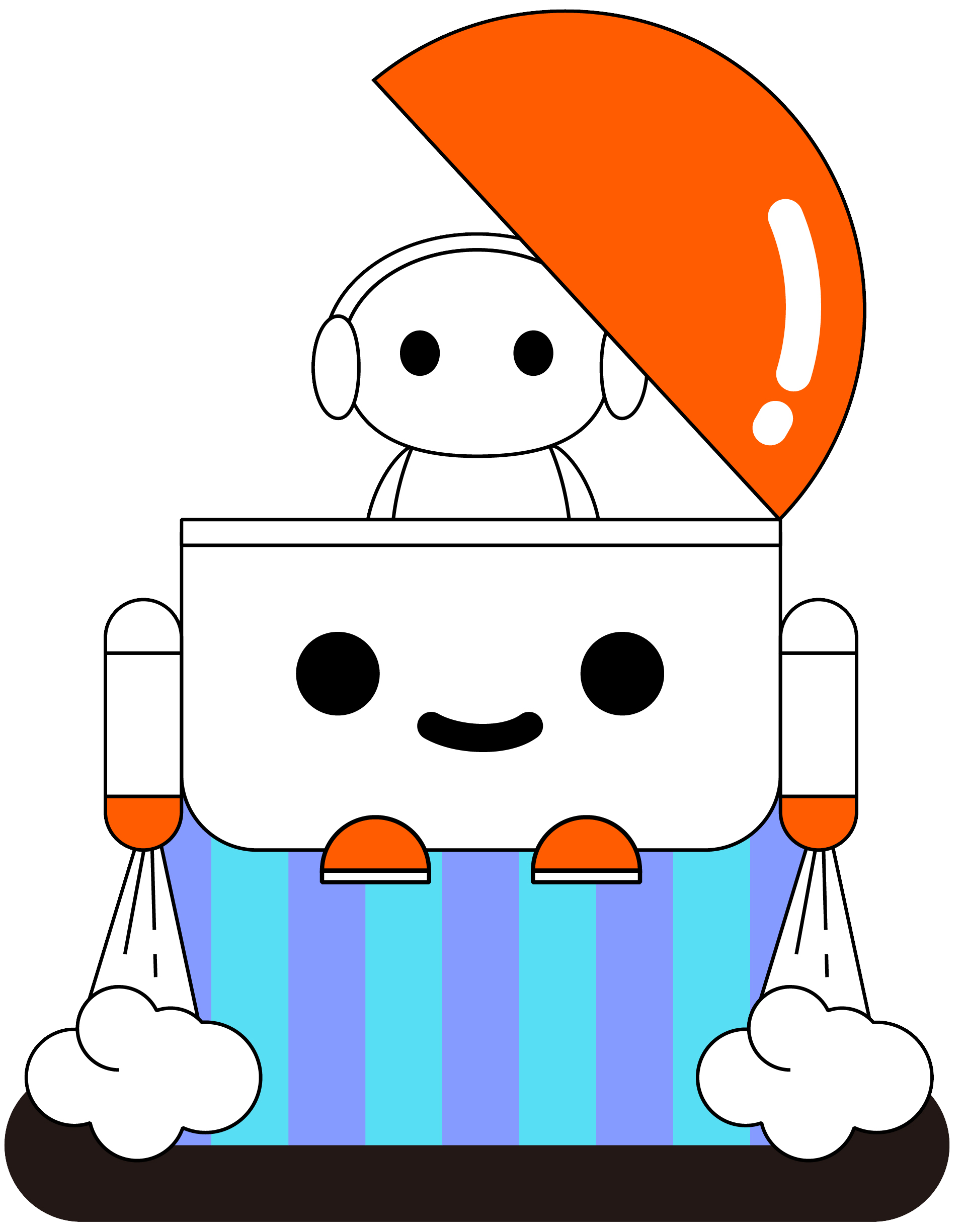 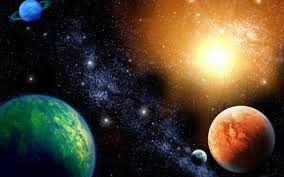 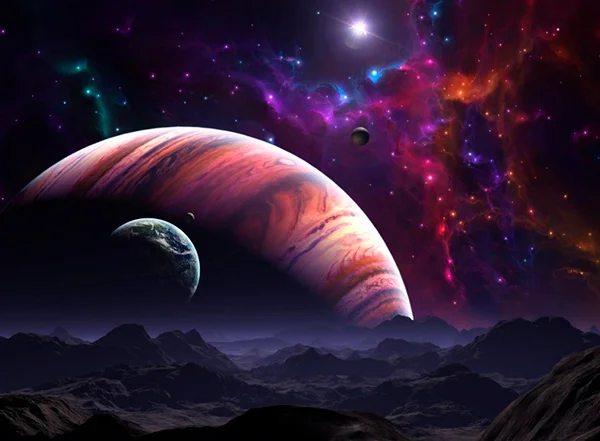 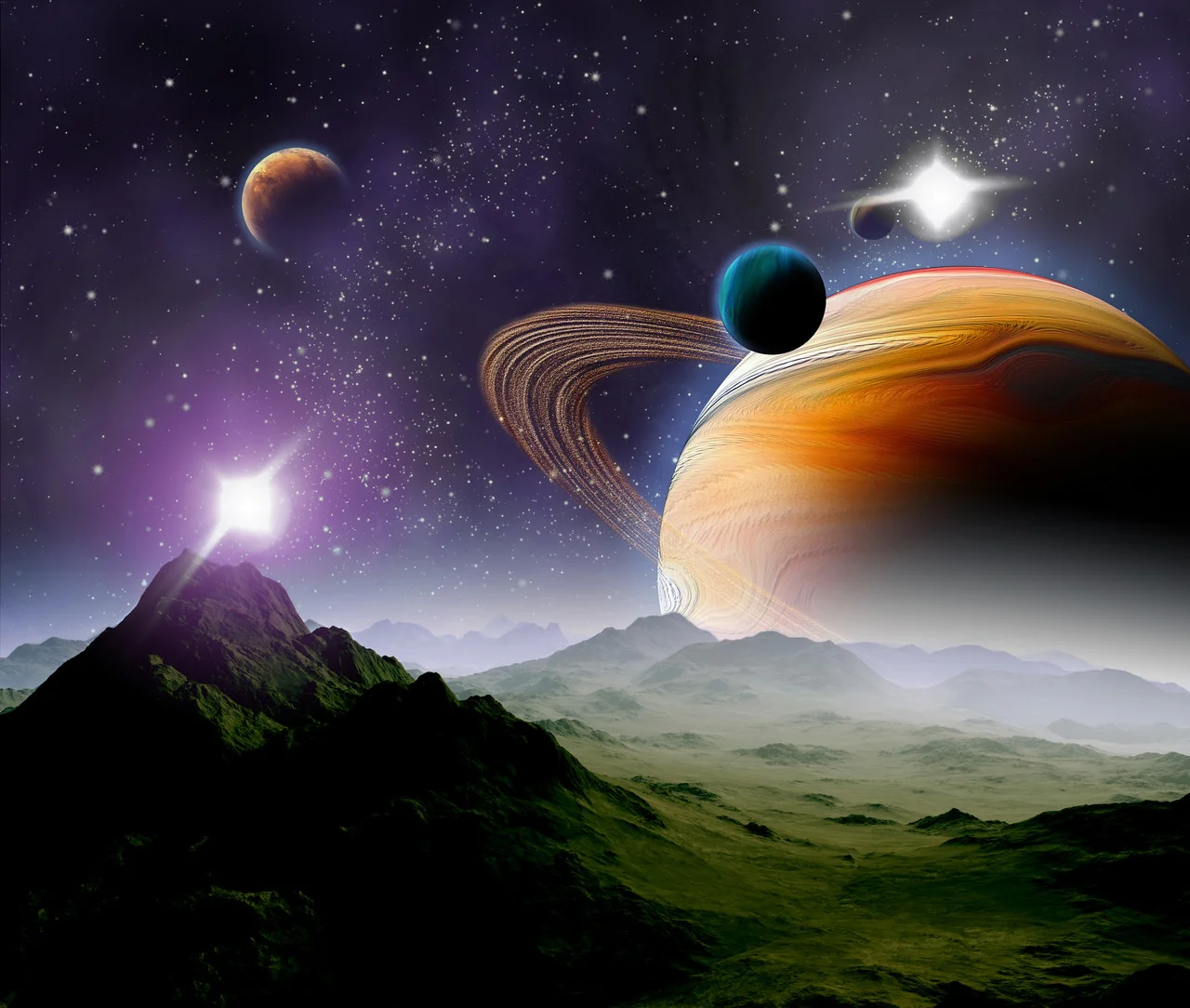 ПЛАНЕТЫ:
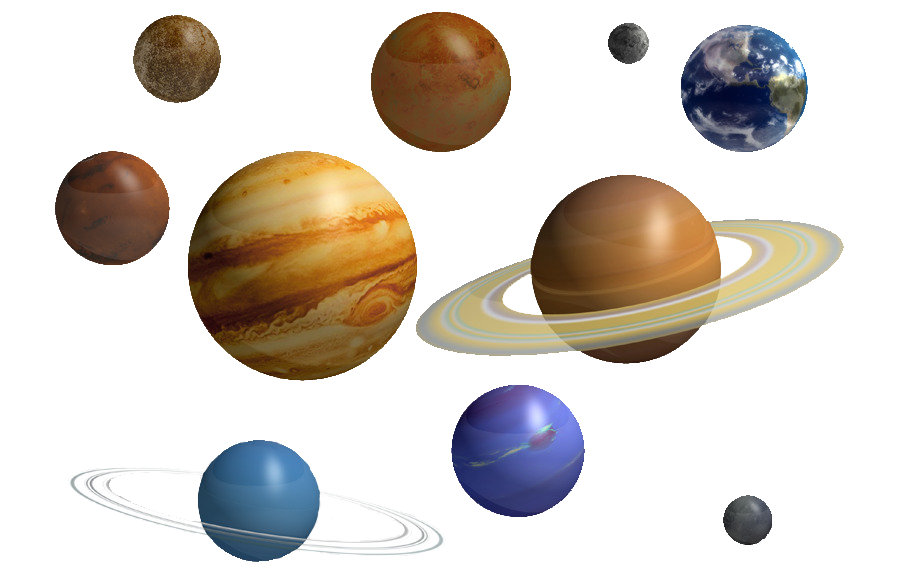 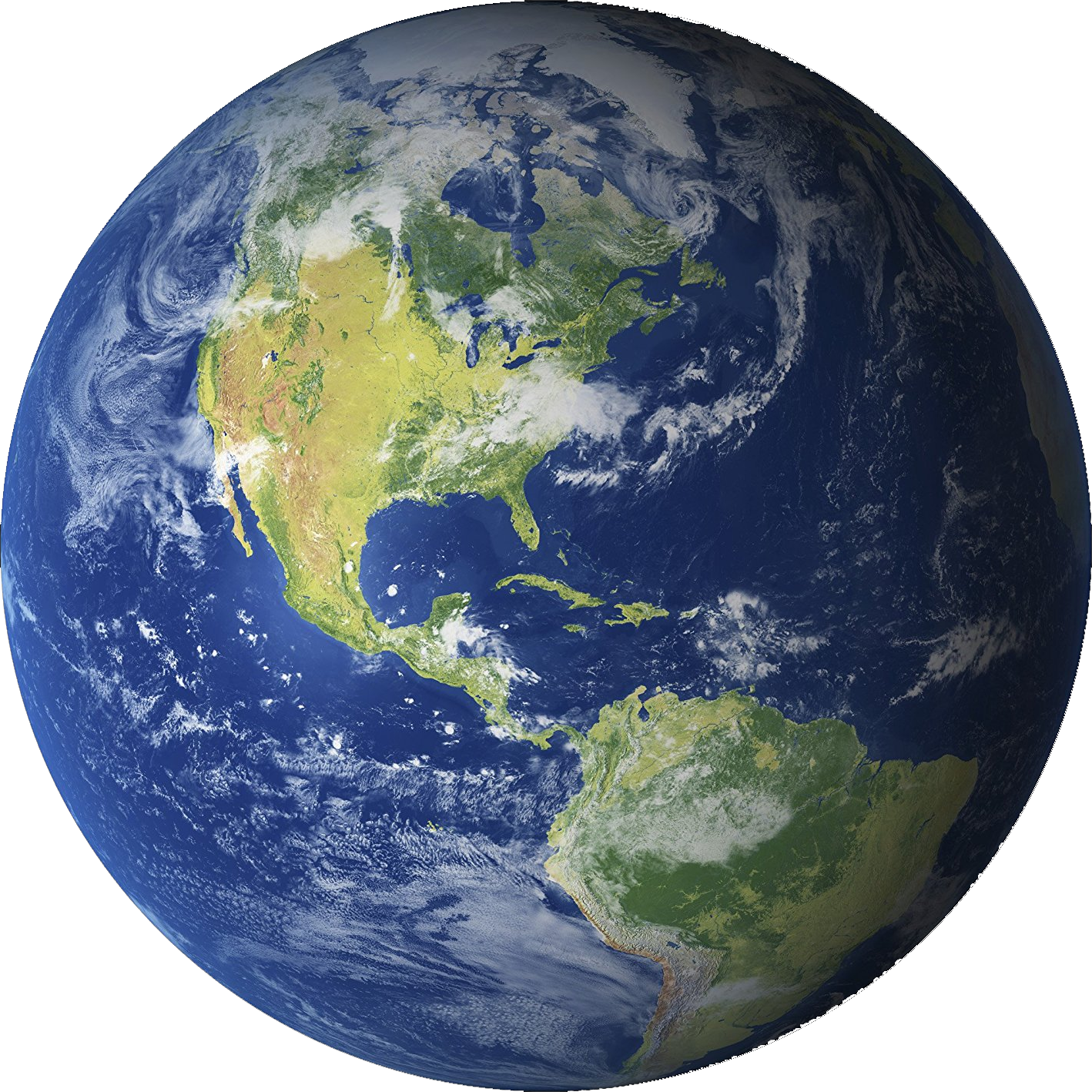 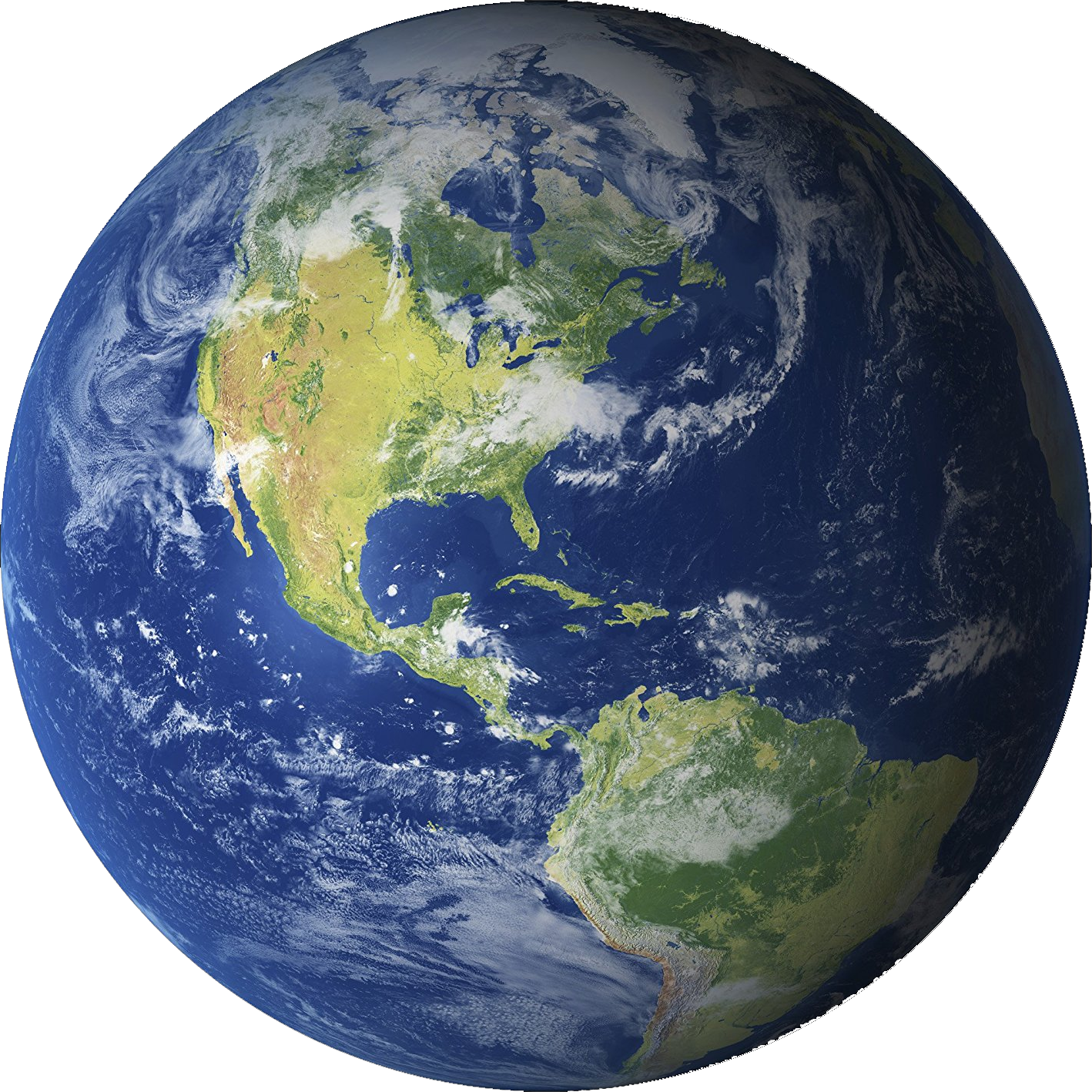 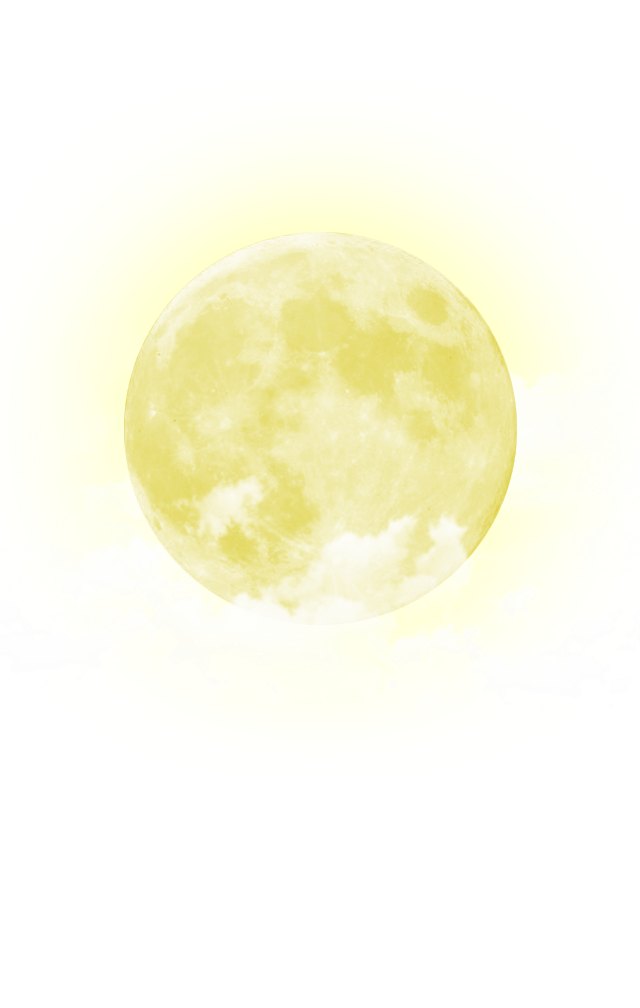 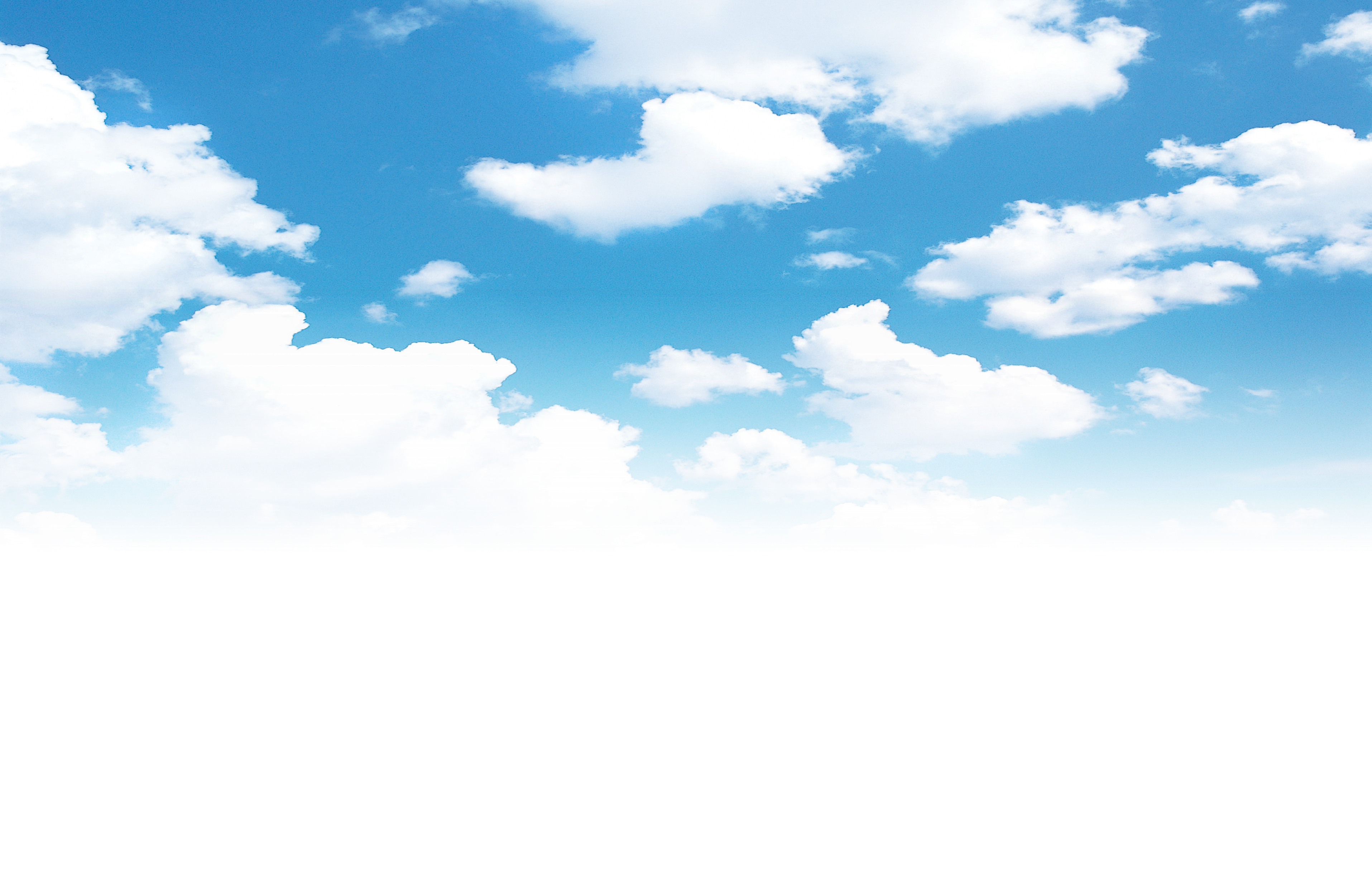 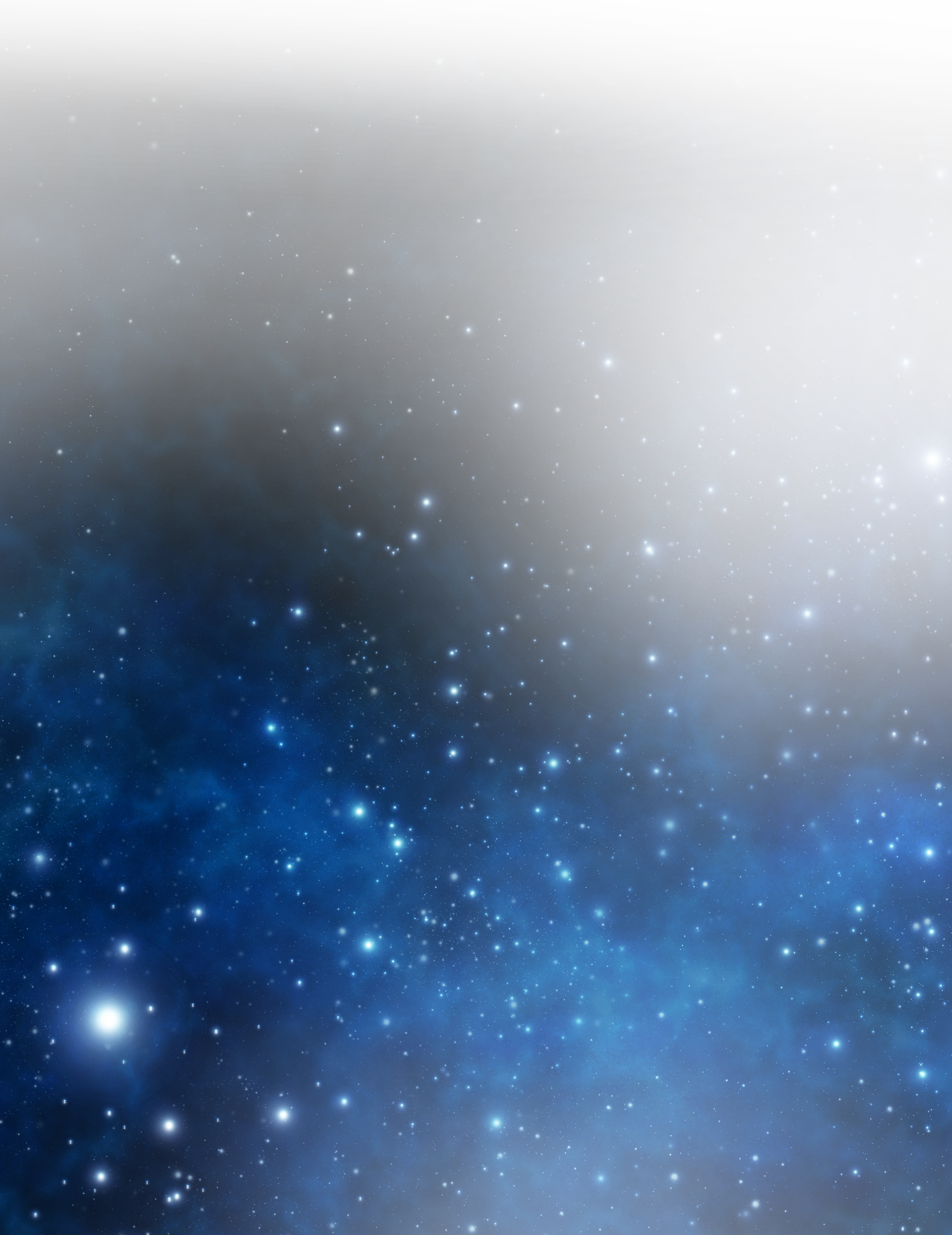 ЗВЕЗДЫ:
МЕТЕОРИТЫ:
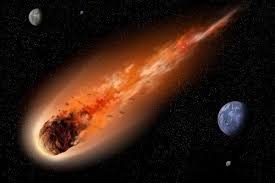 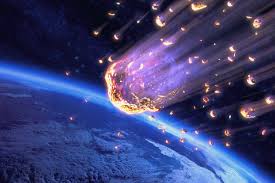 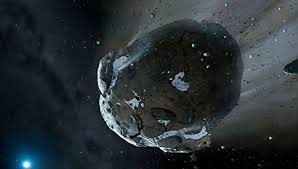 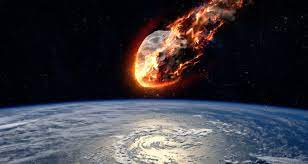 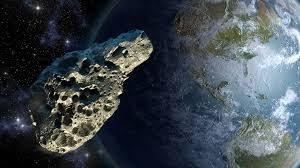 КОМЕТЫ:
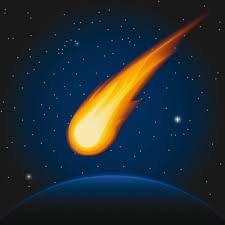 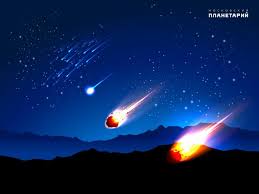 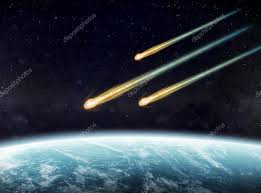 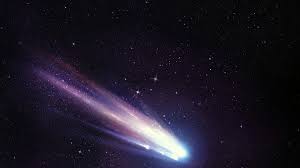 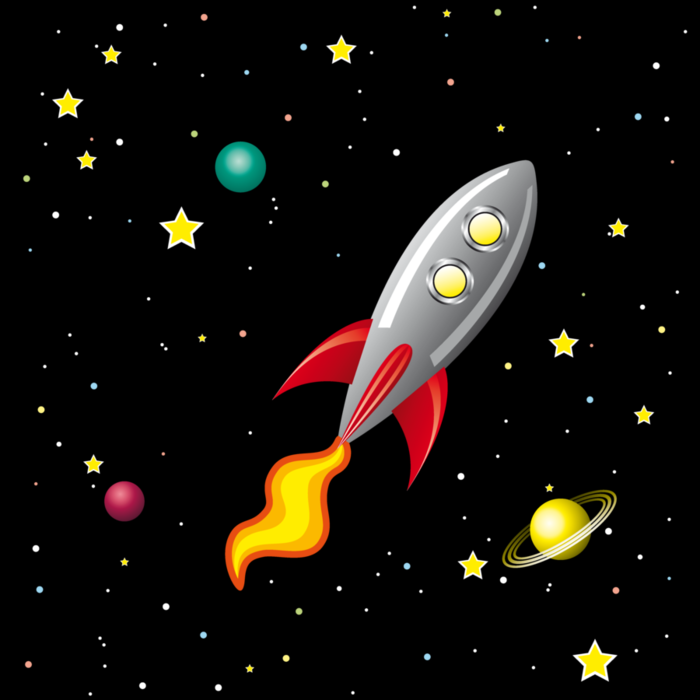 ТУР 1
Собери свой ЗВЕЗДОЛЕТ из конструктора LEGO WeDo 2.0
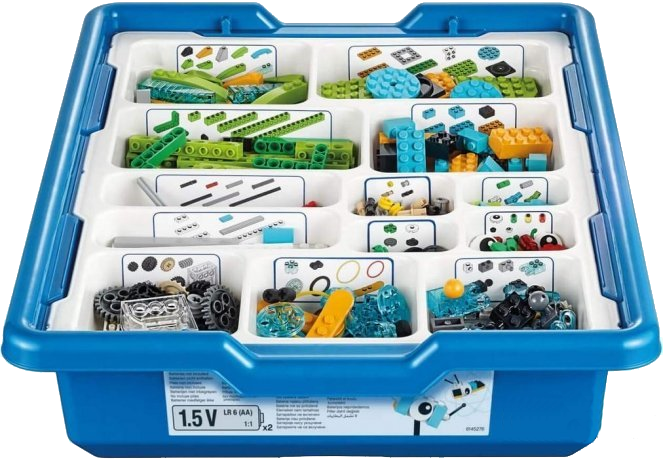 ТУР 1: Собери свой ЗВЕЗДОЛЕТ из конструктора LEGO WeDo 2.0
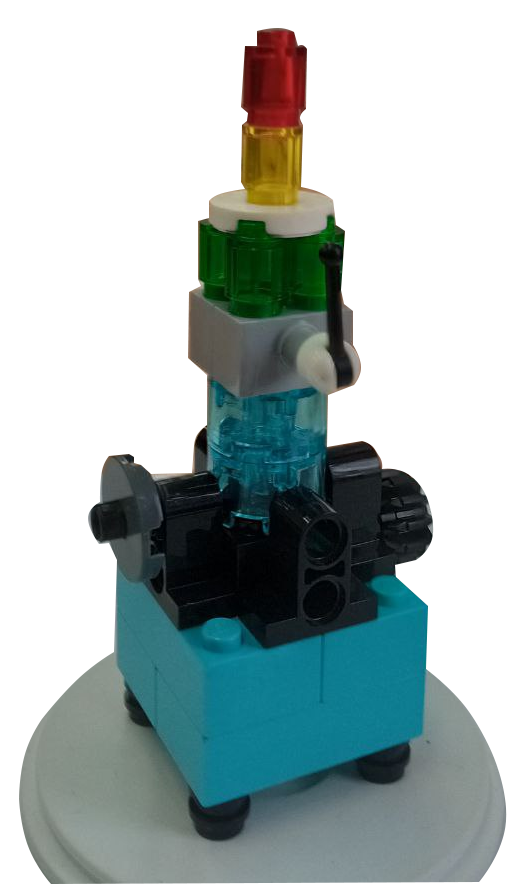 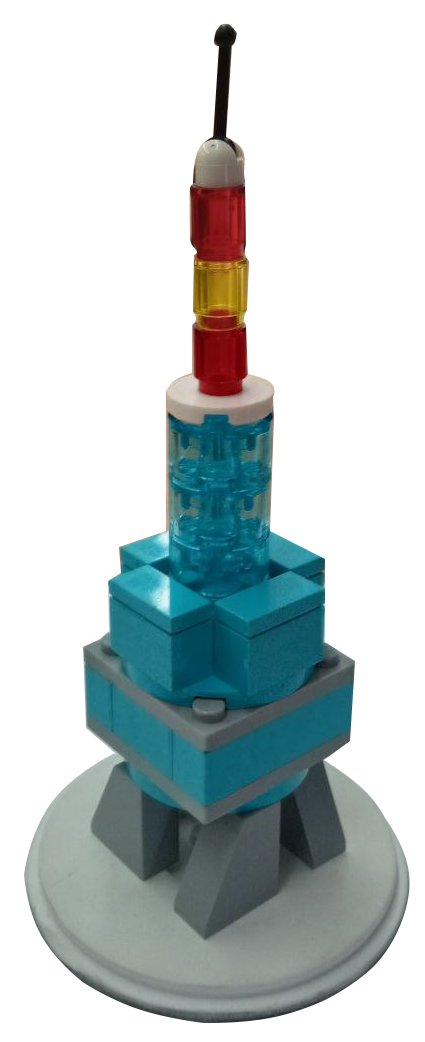 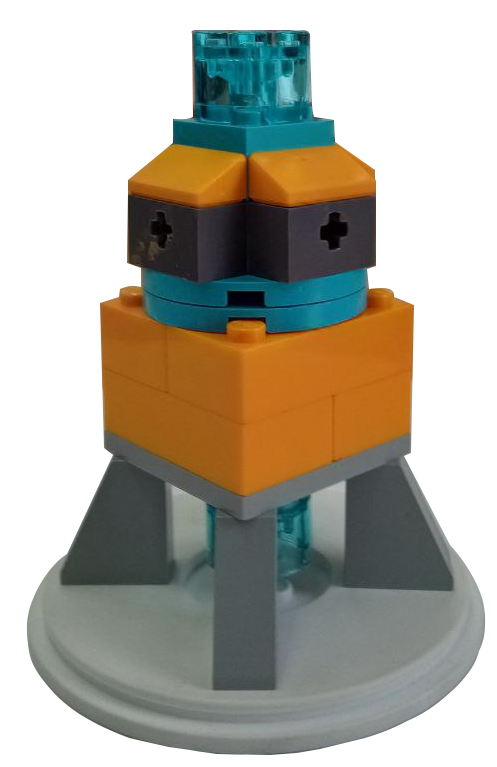 ТУР 2: ПРОЛОЖИ МАРШРУТ
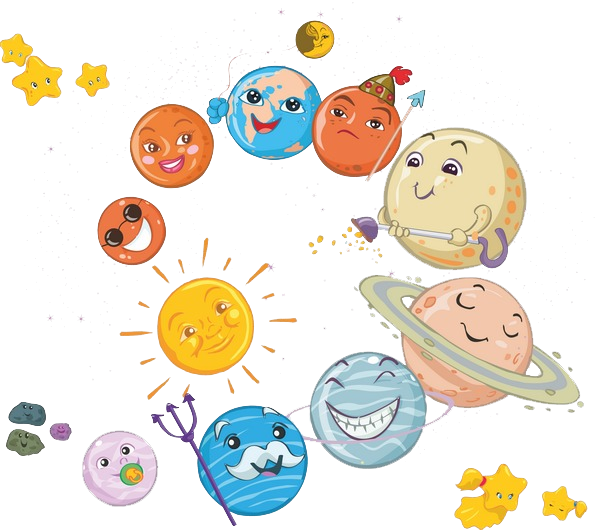 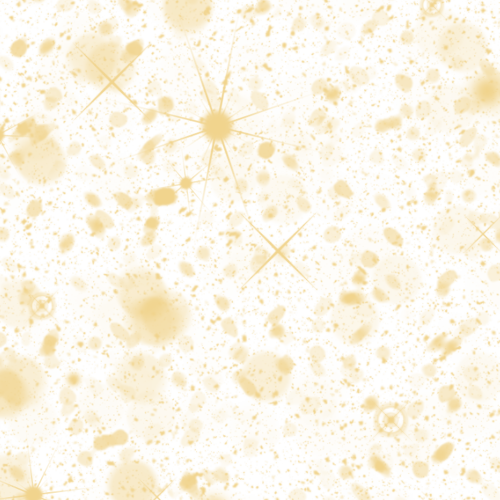 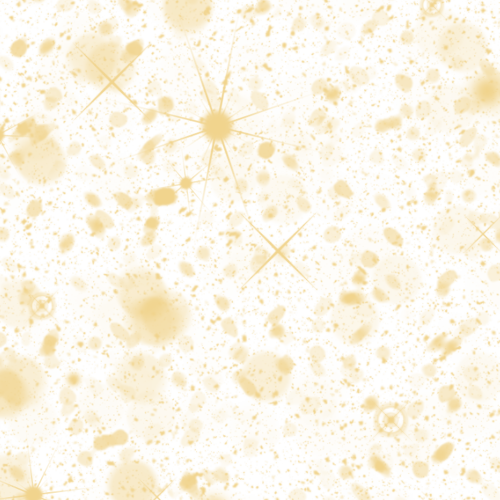 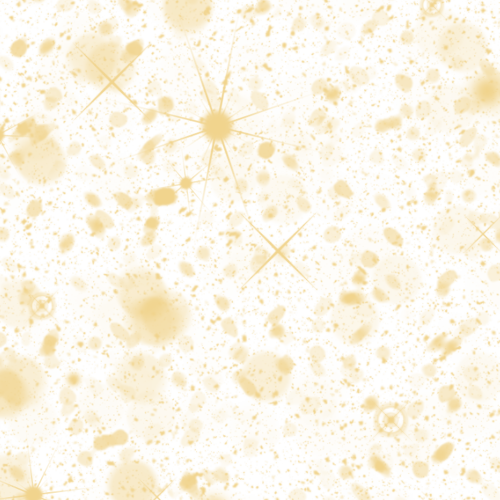 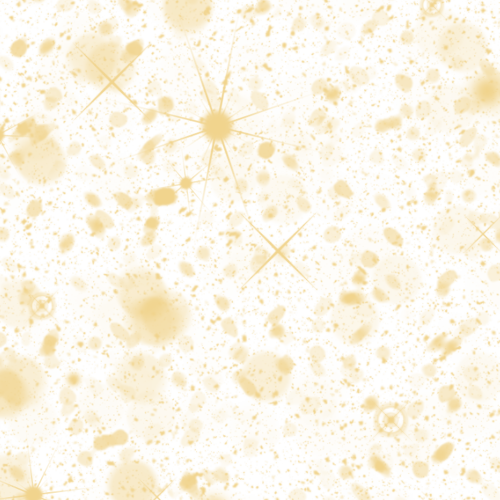 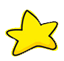 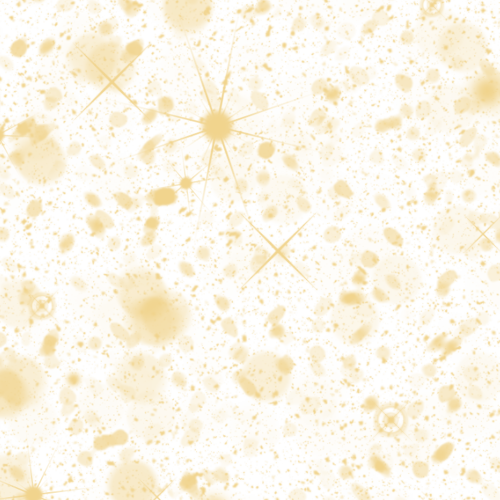 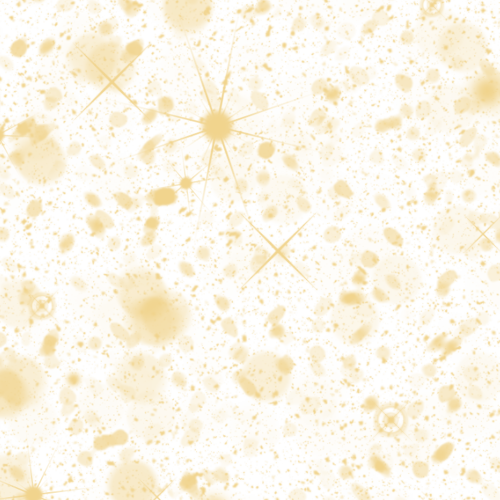 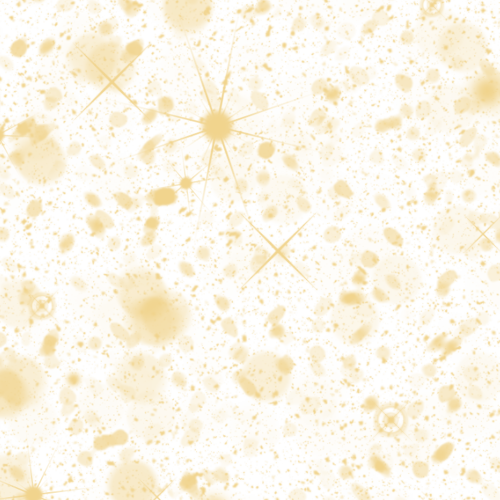 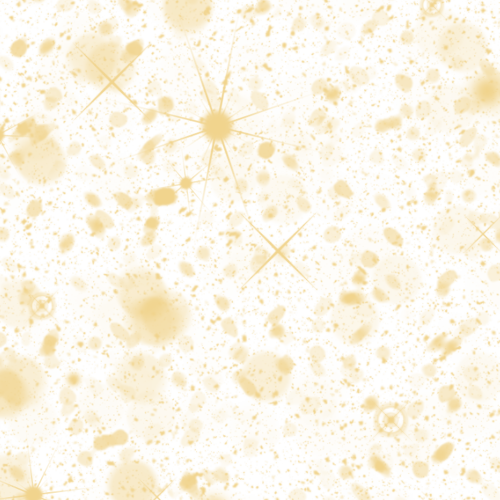 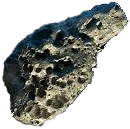 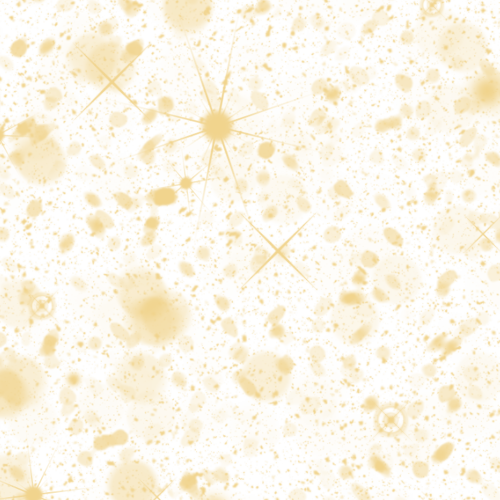 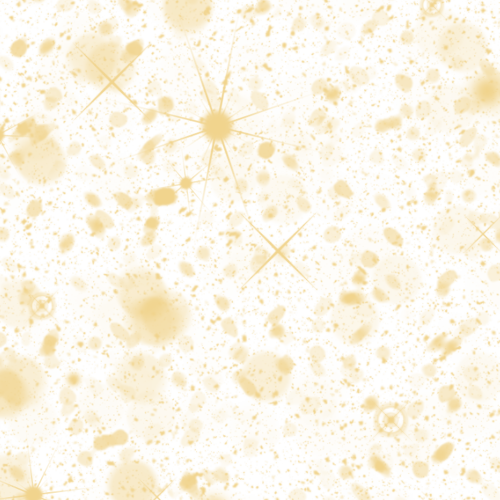 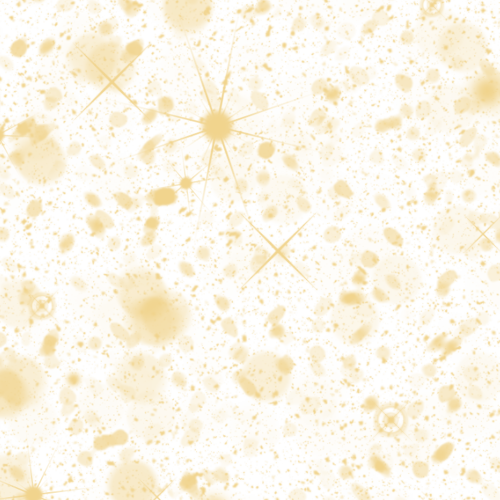 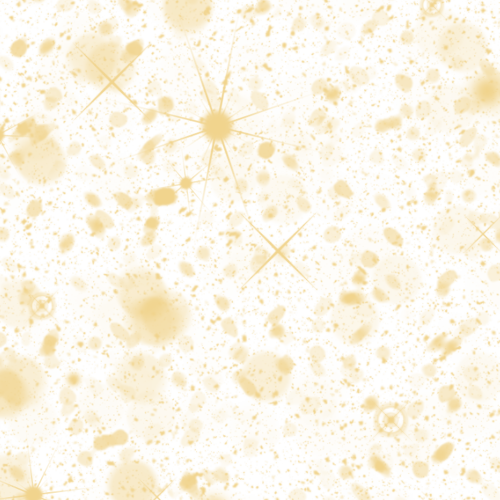 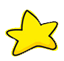 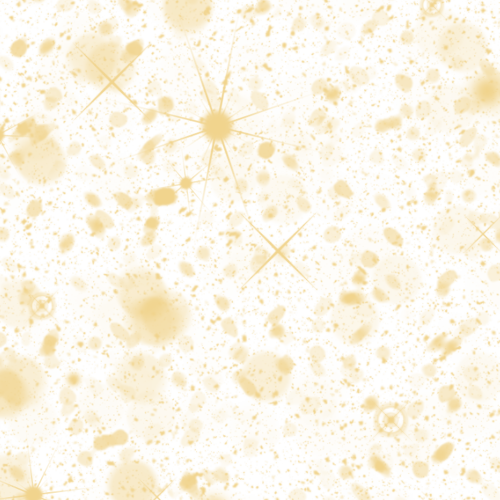 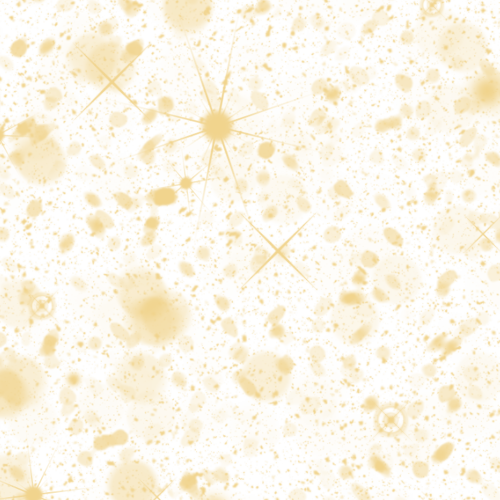 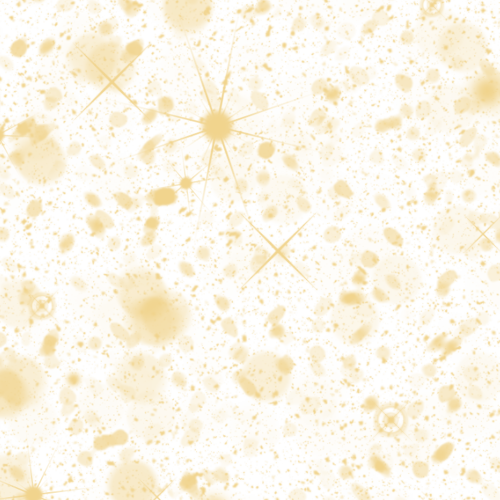 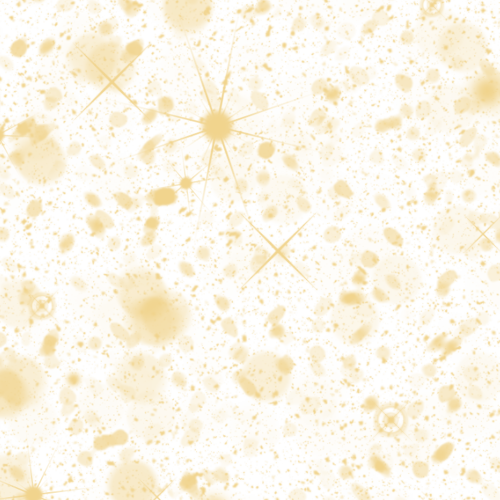 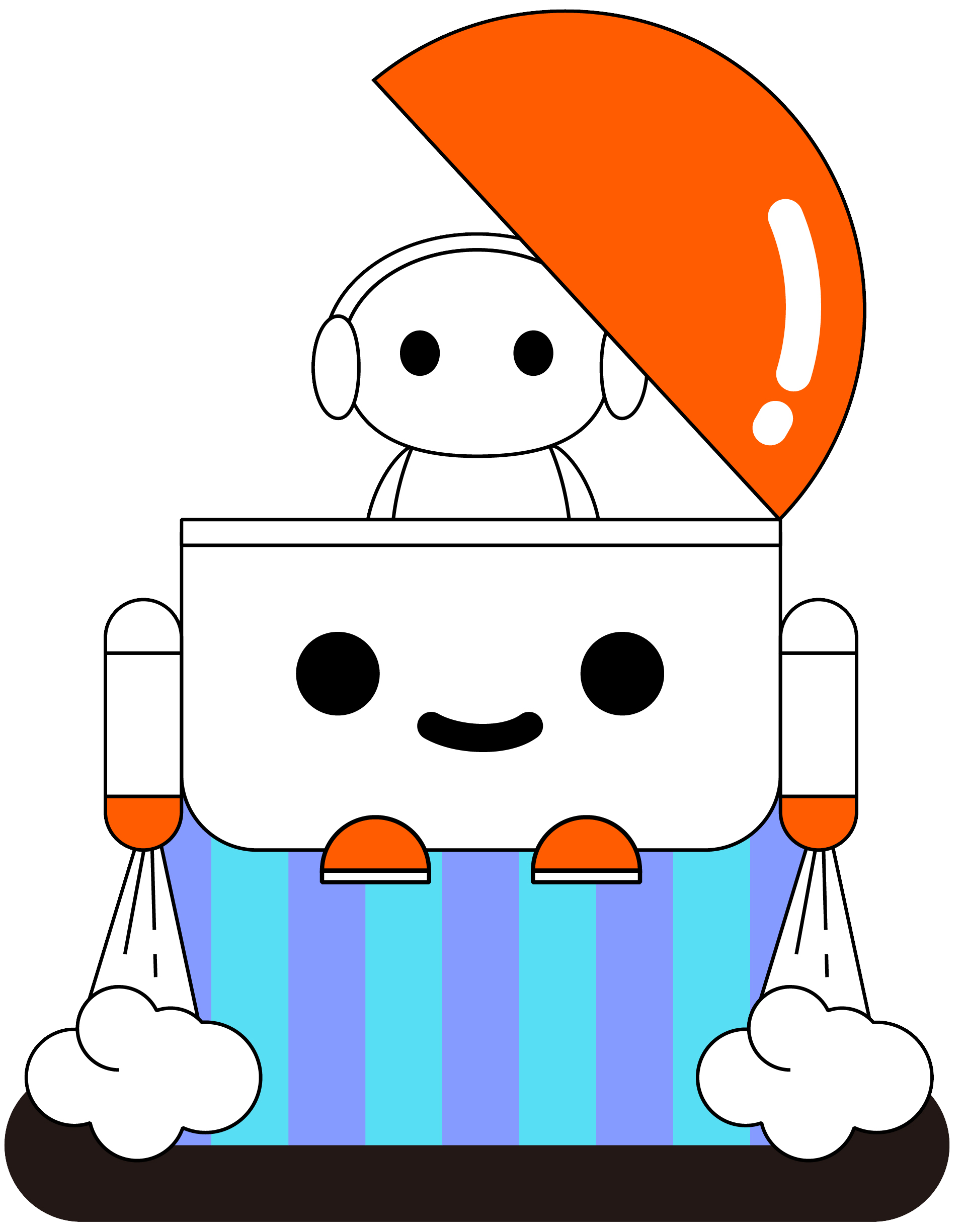 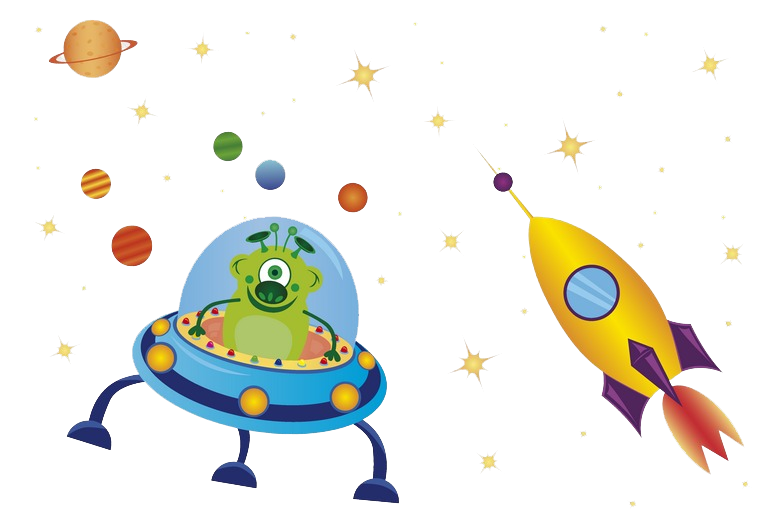 ТУР 3: КРУТЫЕ ВИРАЖИ
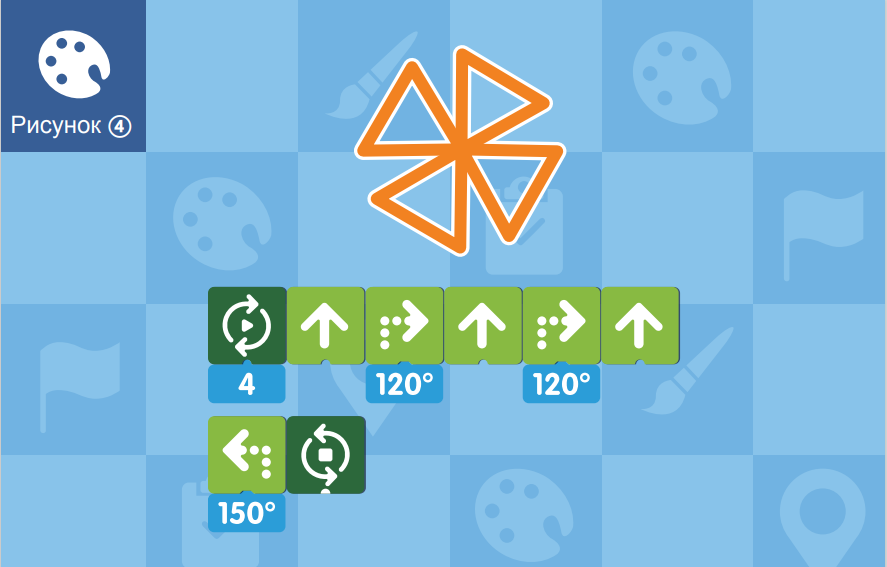 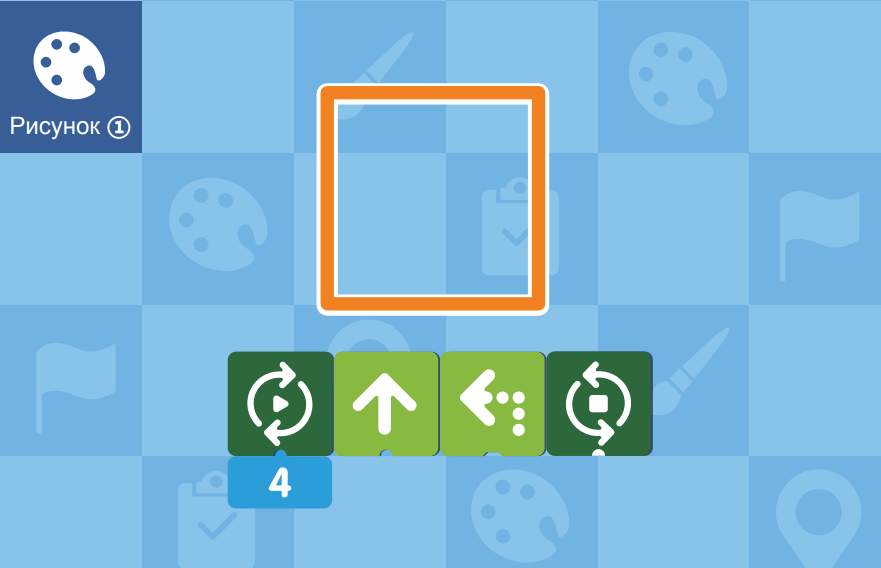 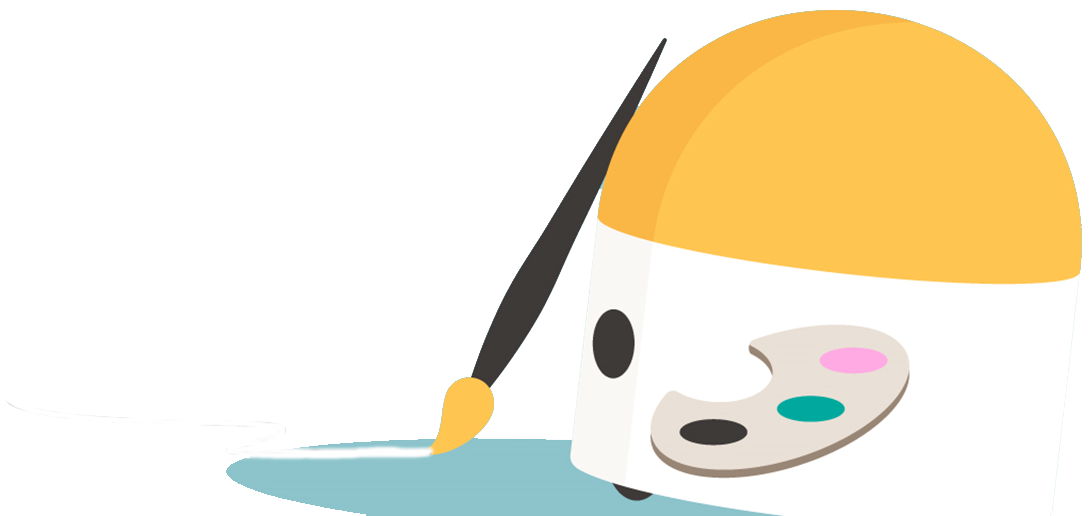 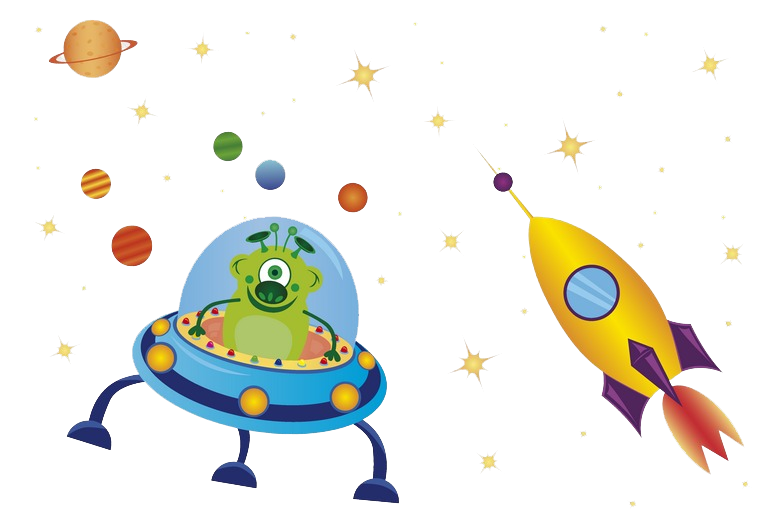 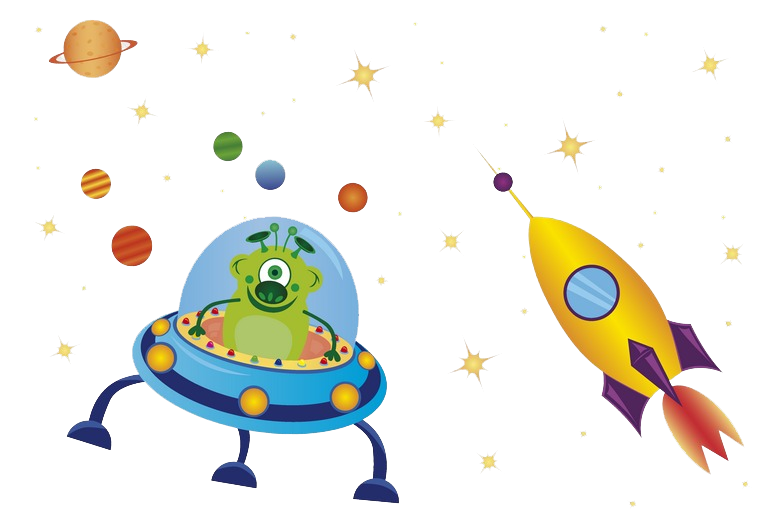 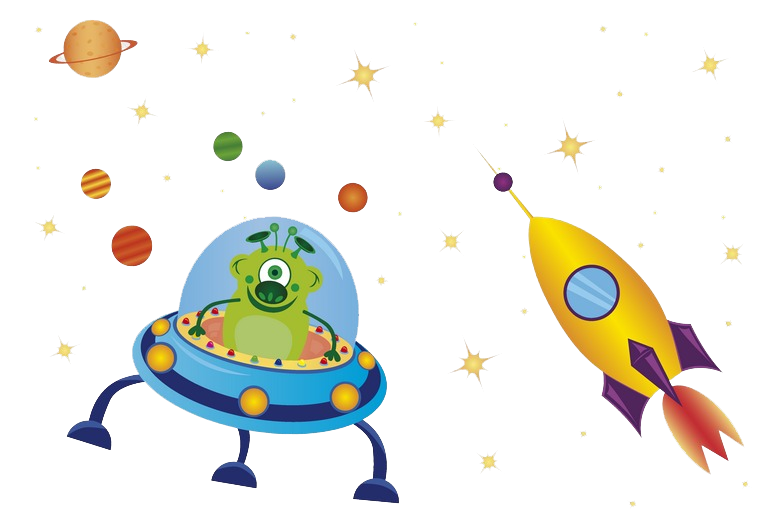 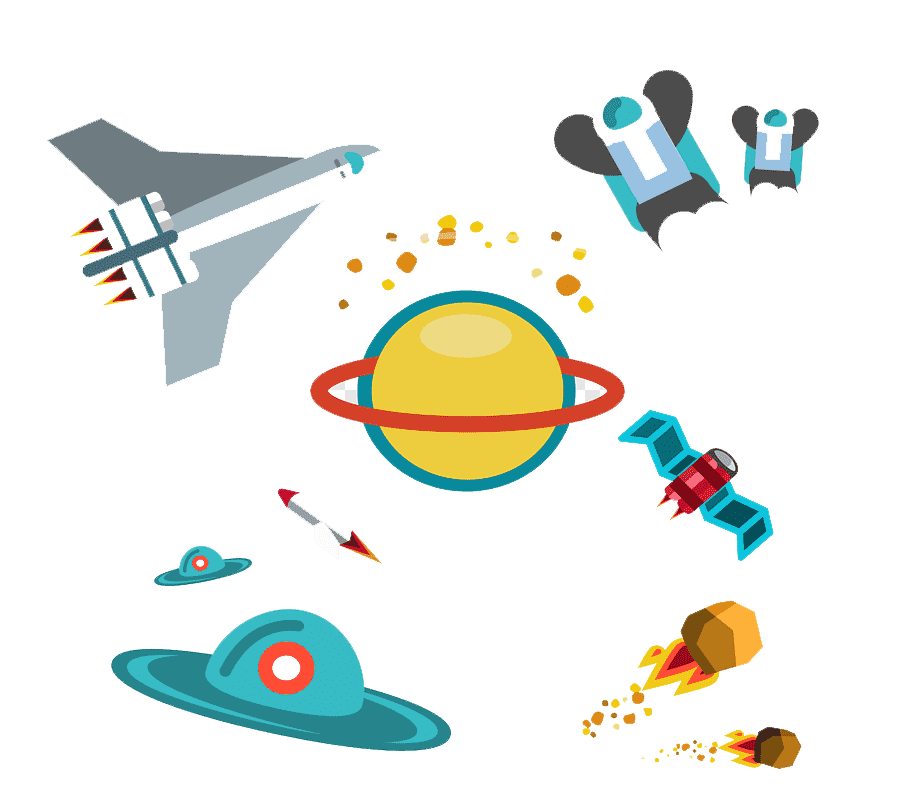 ТУР 4: СЛАДКАЯ БАЗА
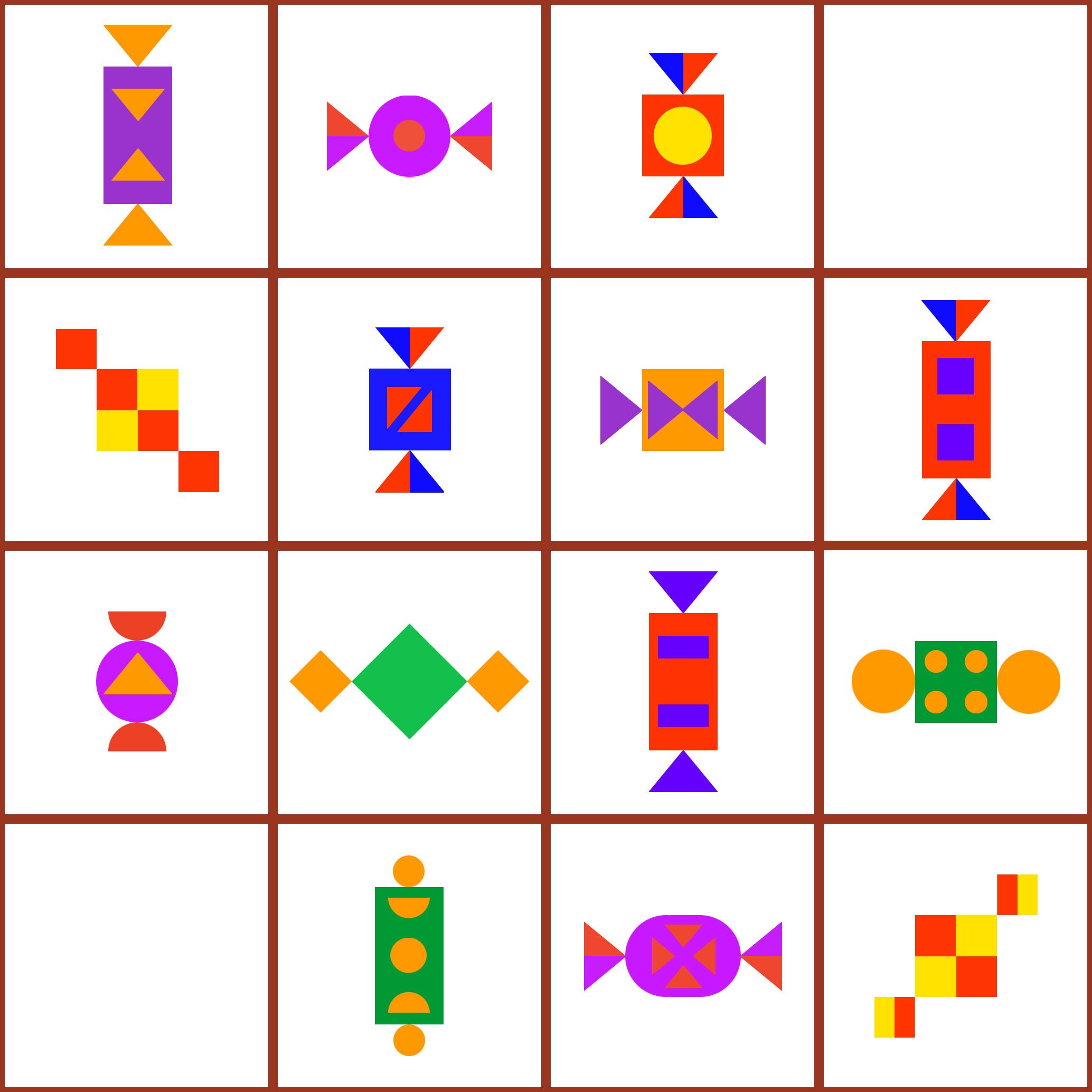 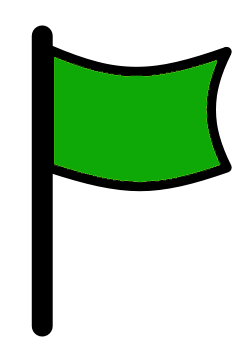 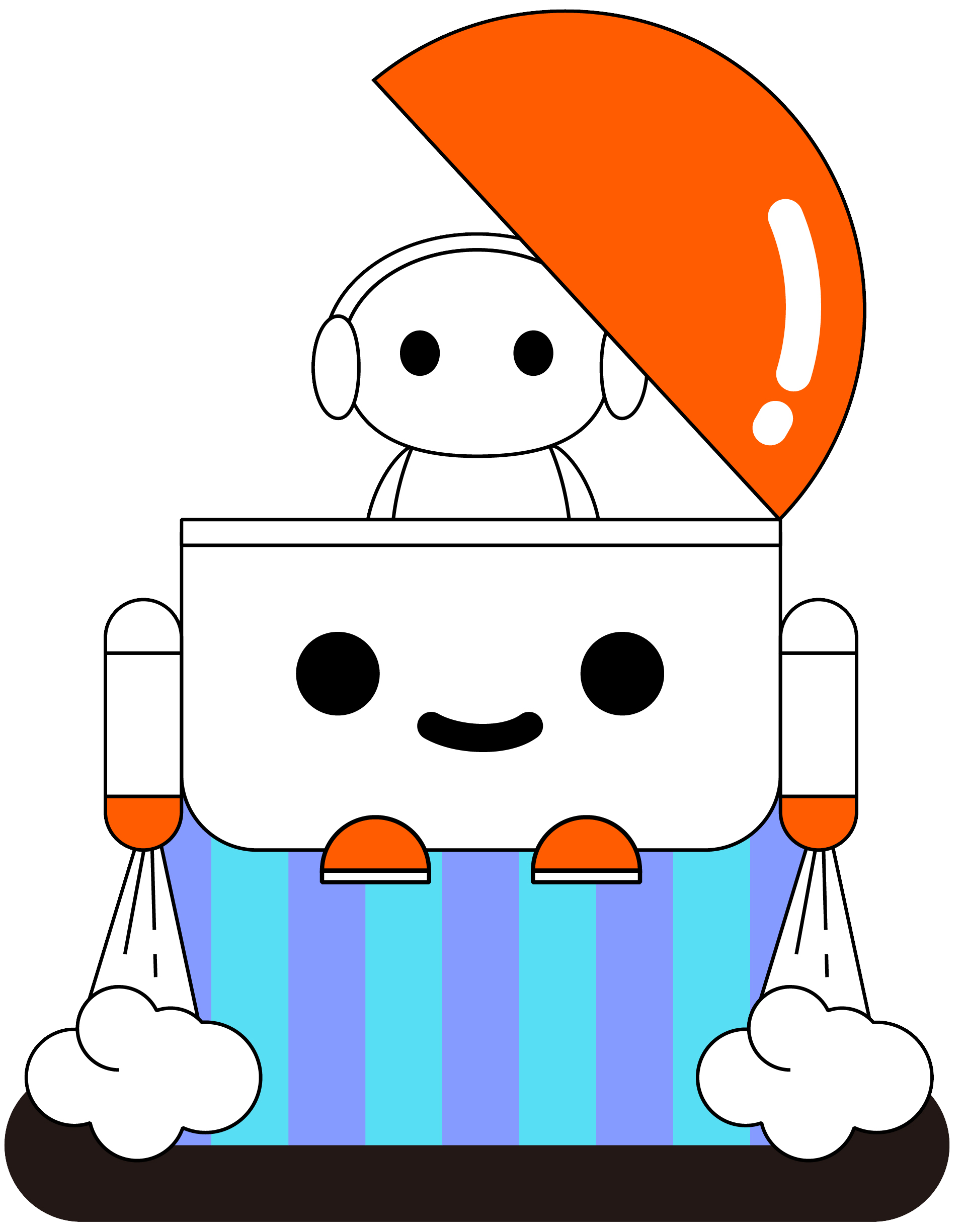 ТУР 5: ИССЛЕДУЙ ПЛАНЕТУ
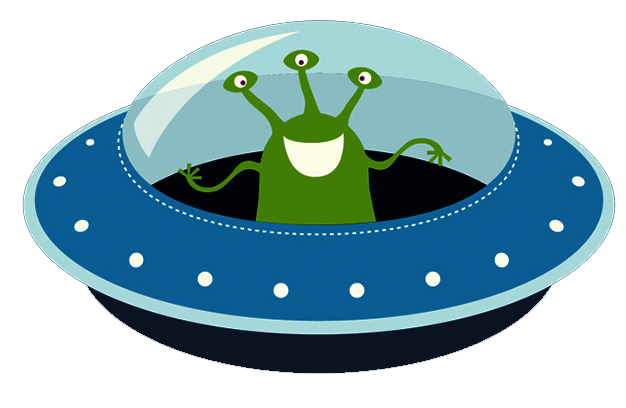 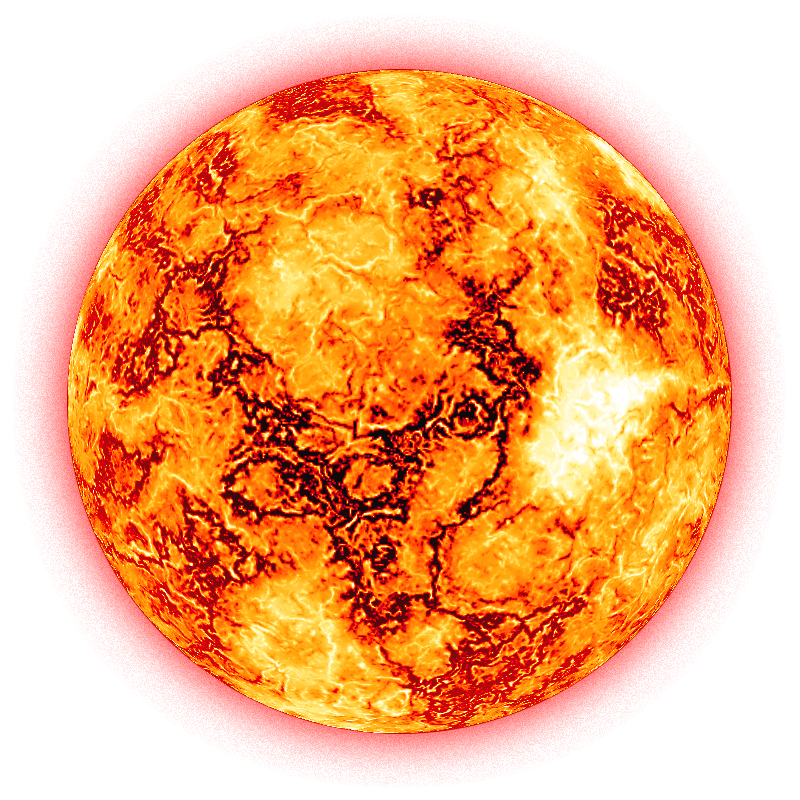 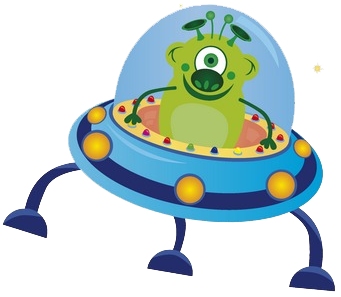 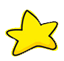 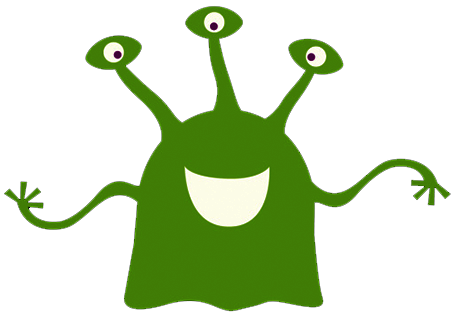 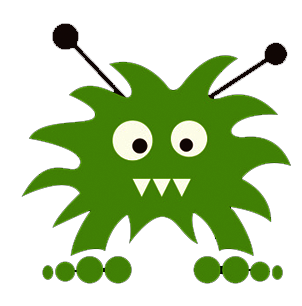 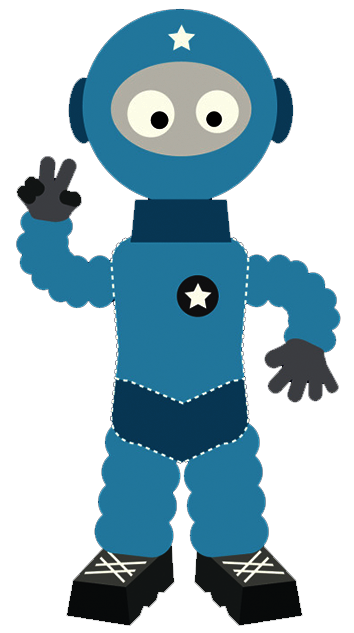 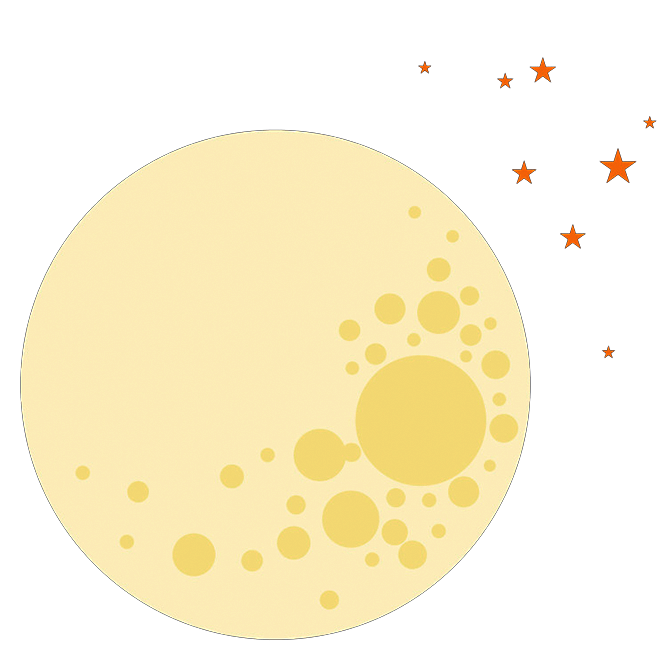 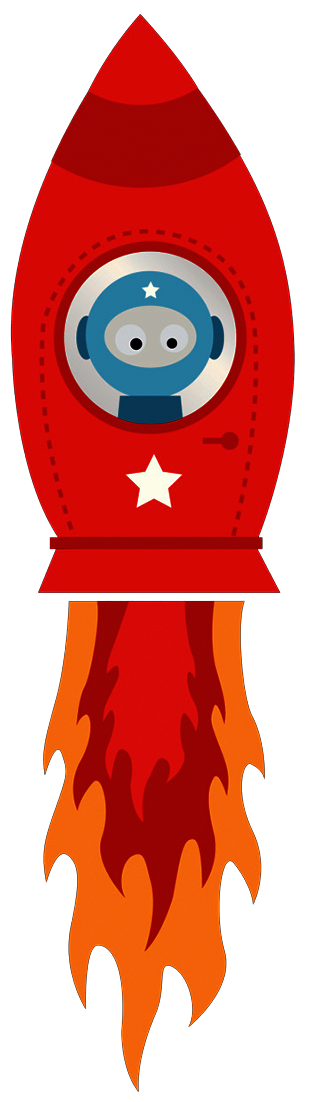 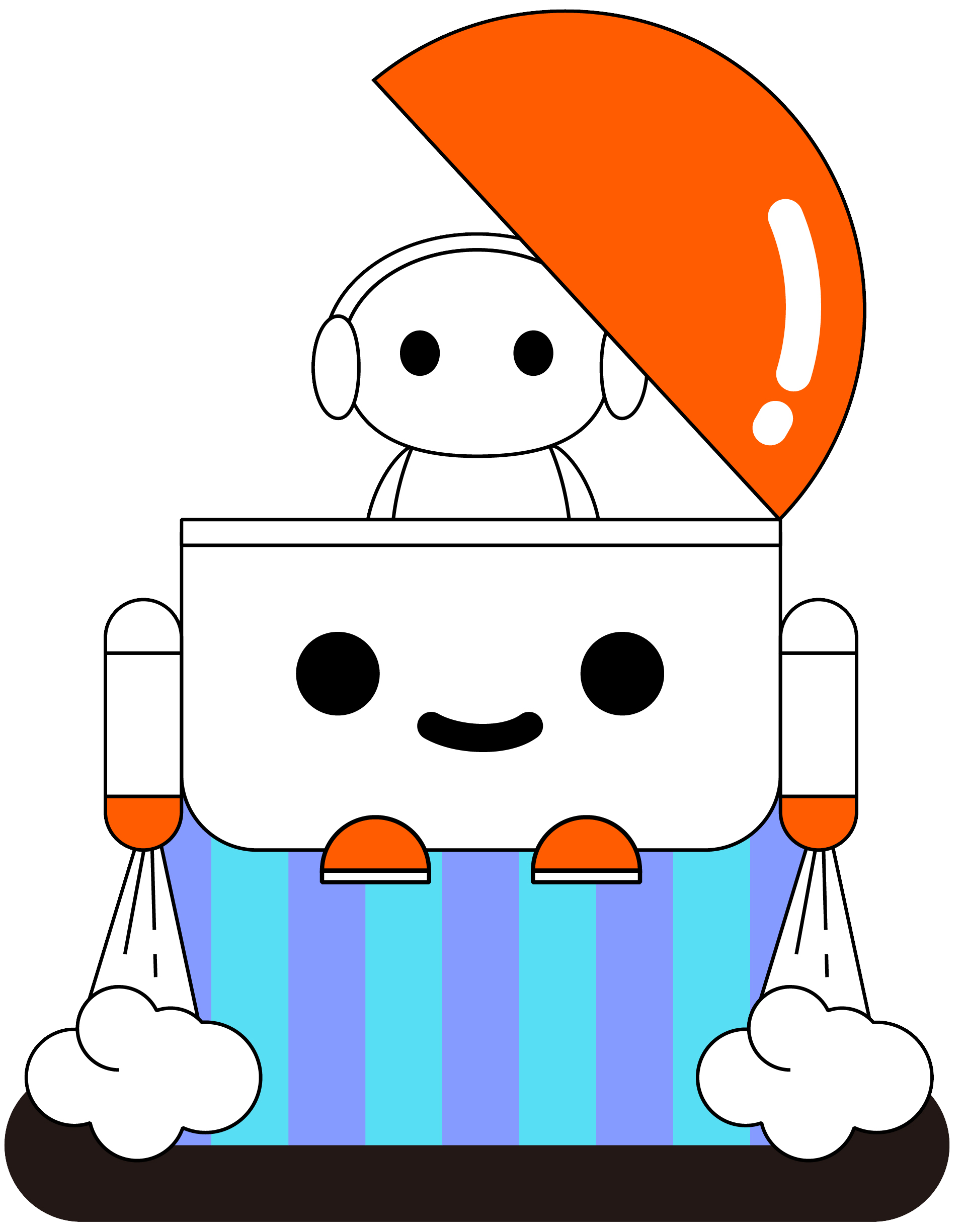 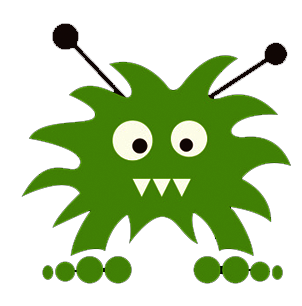 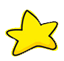 ТУР 6: ПУТЬ ПО НЕИЗВЕДАННОМУ
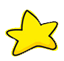 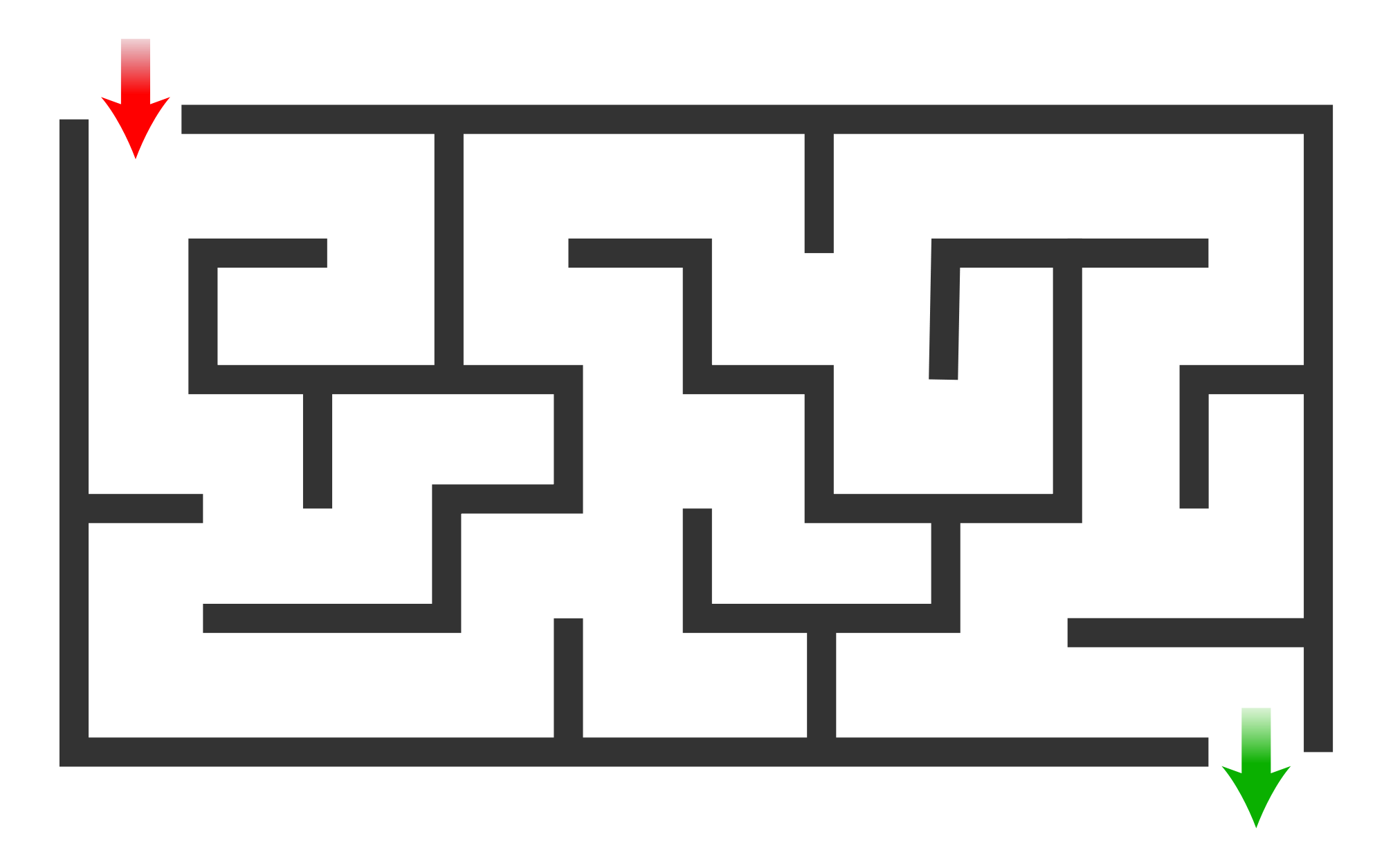 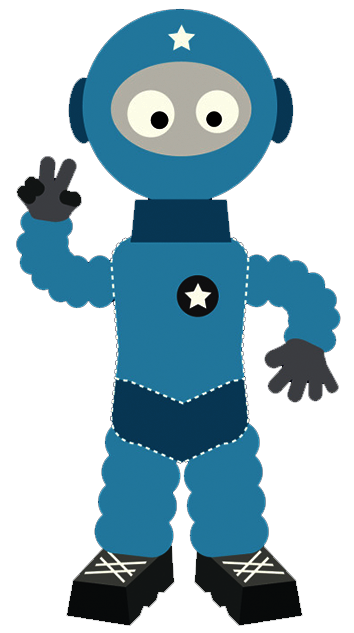 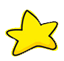 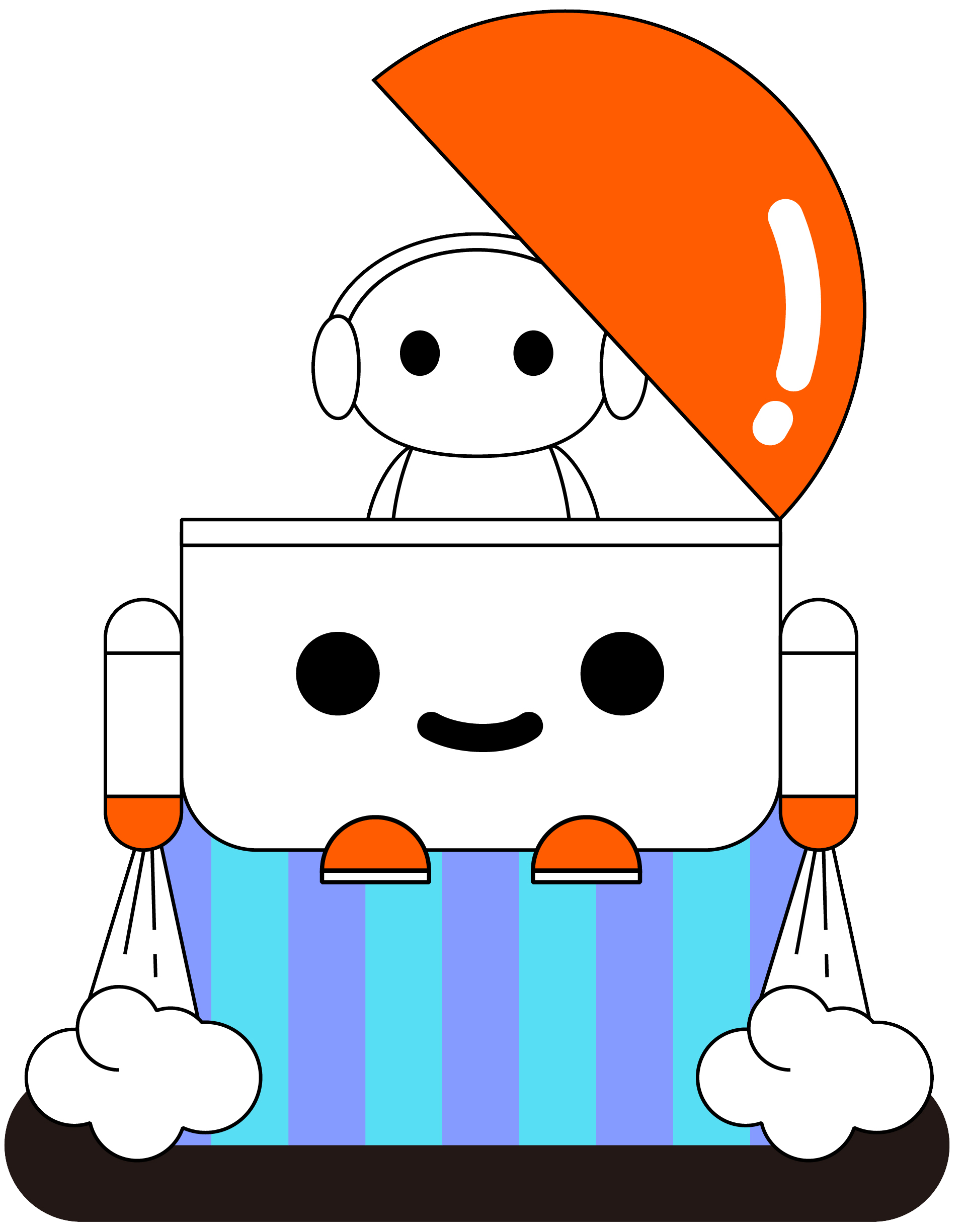 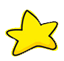 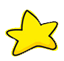 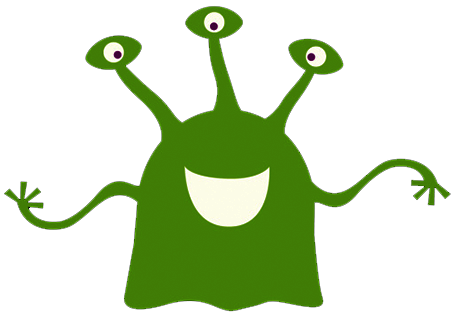 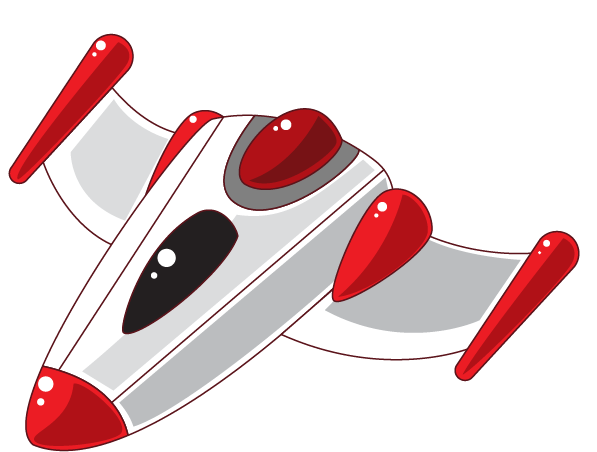 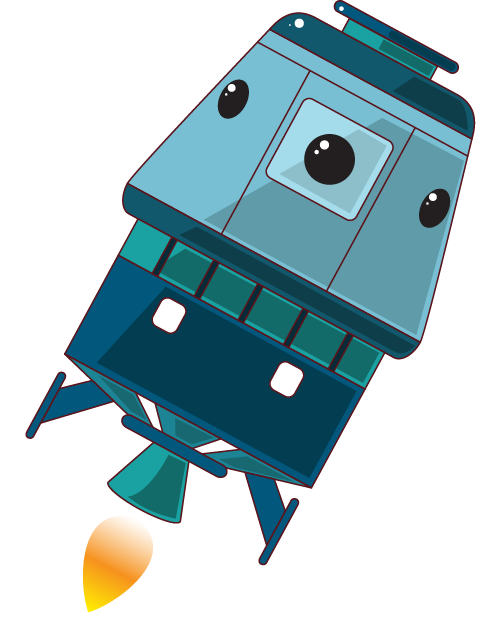 ДО НОВЫХ ВСТРЕЧ!
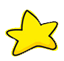 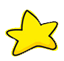 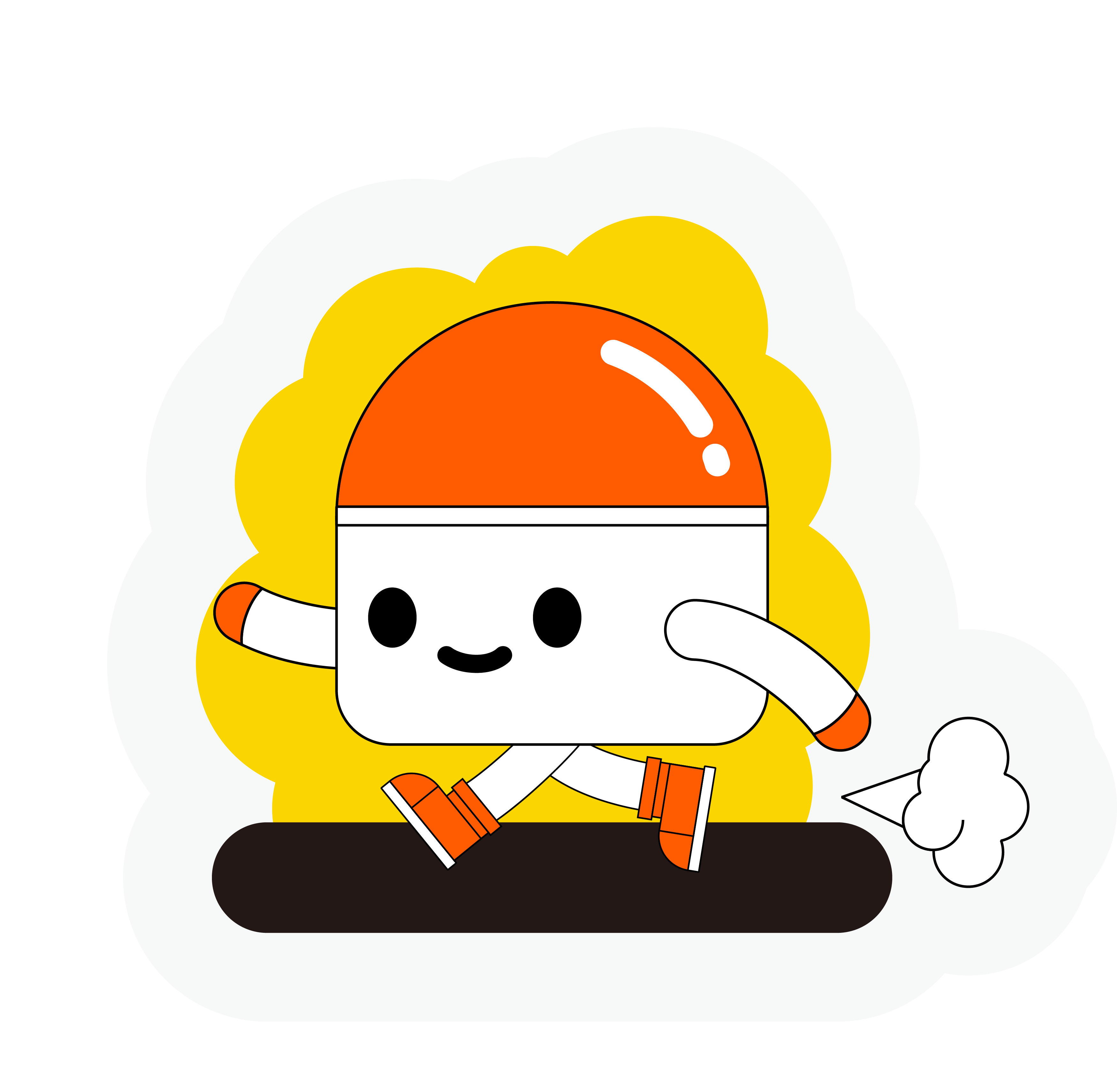 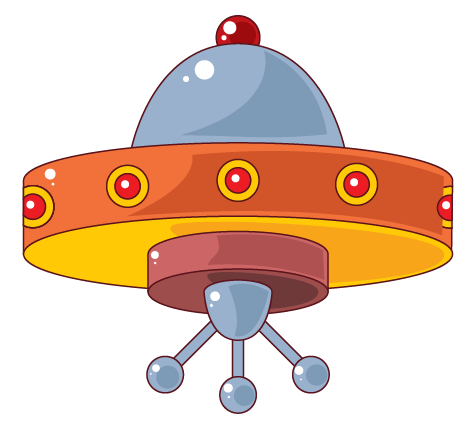 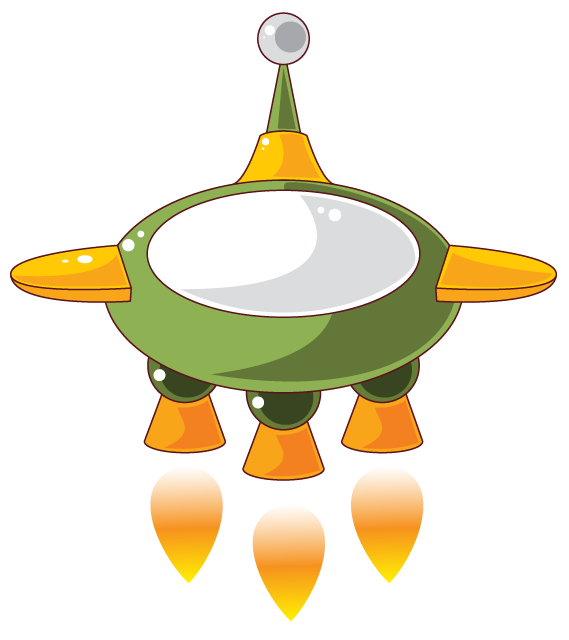 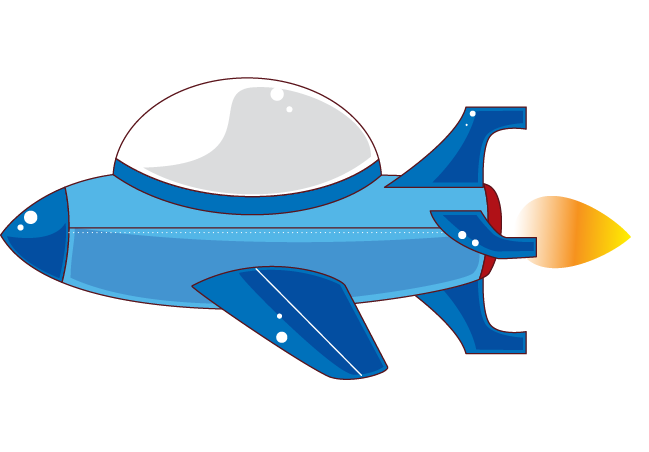 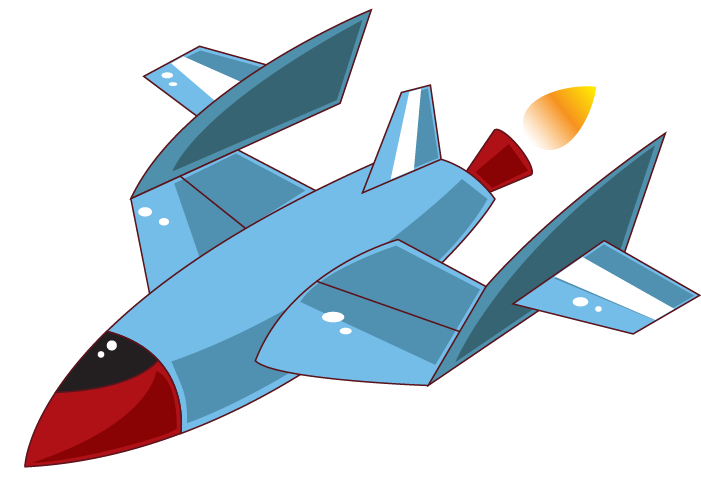 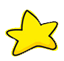 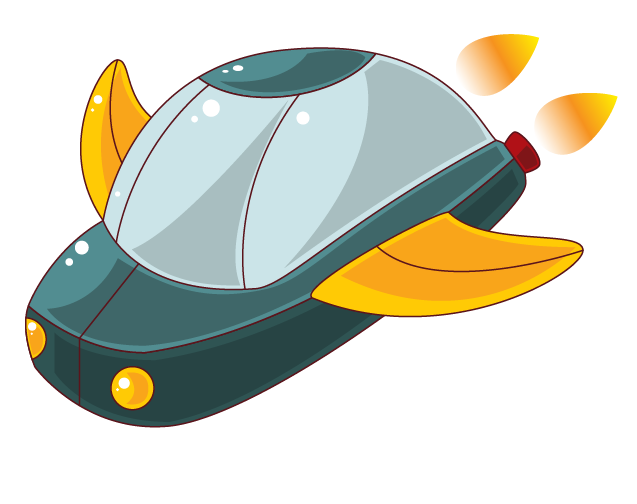 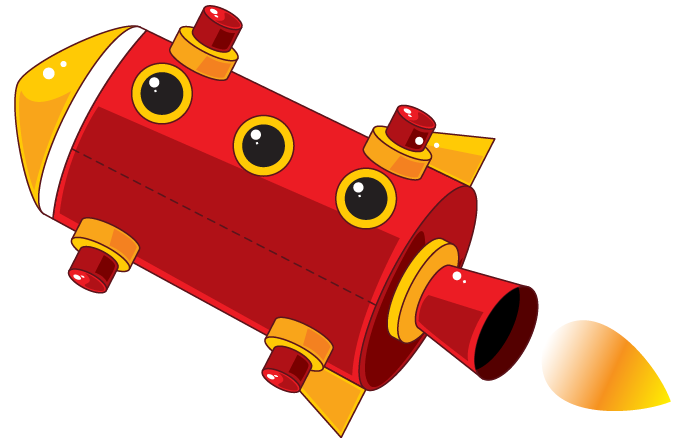 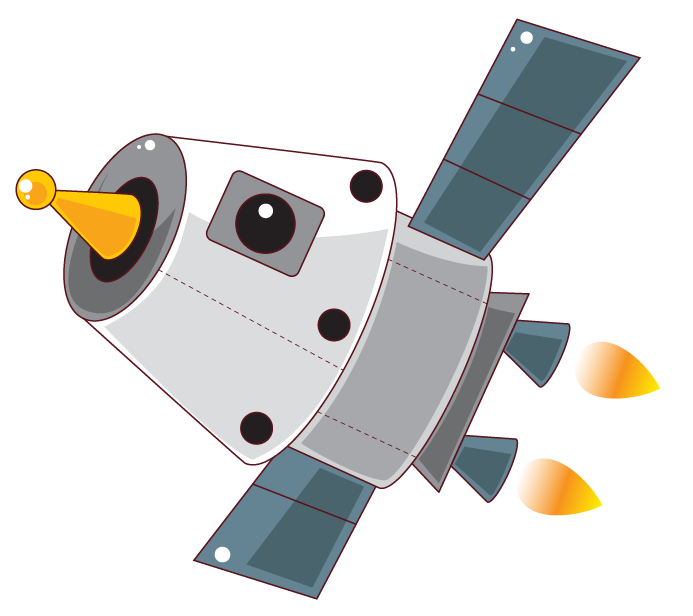 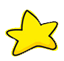